Update from the Division of Analysis and Epidemiology
Irma Arispe
Board of Scientific Counselors
October 22, 2021
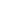 NCHS Division of Analysis and EpidemiologyMajor Program Areas
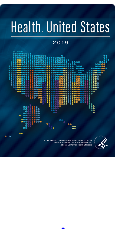 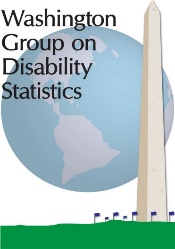 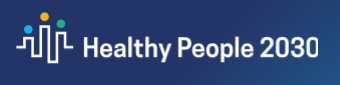 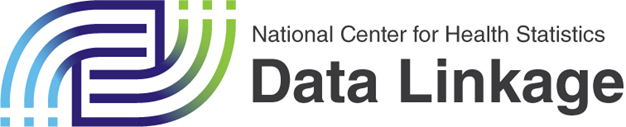 Goal 1: Expand Relevance, External Engagement	Understand user needs	Improve awareness and use of products	Build and maintain partnerships
NCHS Products Target Different Audiences in Different Ways
Citations of Healthy People 2030 and Health, United States FY2021
Health, United States
Healthy People 2030
Monitoring Use of Health, United States Products
COVID-19
2019 report
2017 report &
Data Finder launch
2018 report
Data Finder views
HUS Homepage views
Report downloads
A Health, United States Query System Informed by Users’ Needs
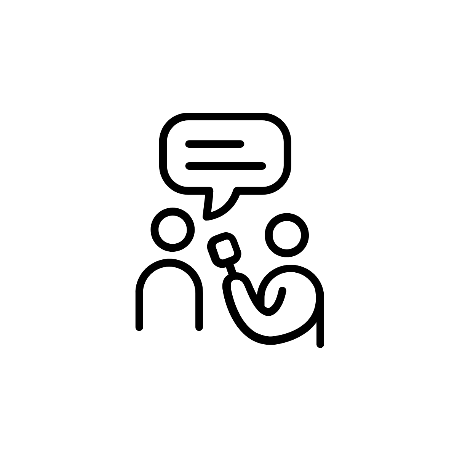 Health, United States redesign’s systematic approach helped us understand who was using Health US, what topics and analyses were most frequently used, and why users selected those data.
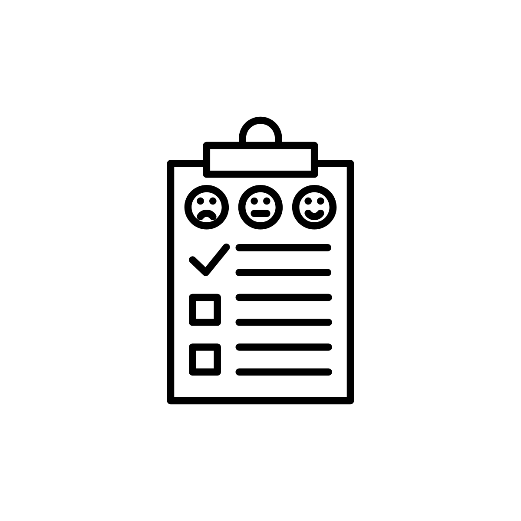 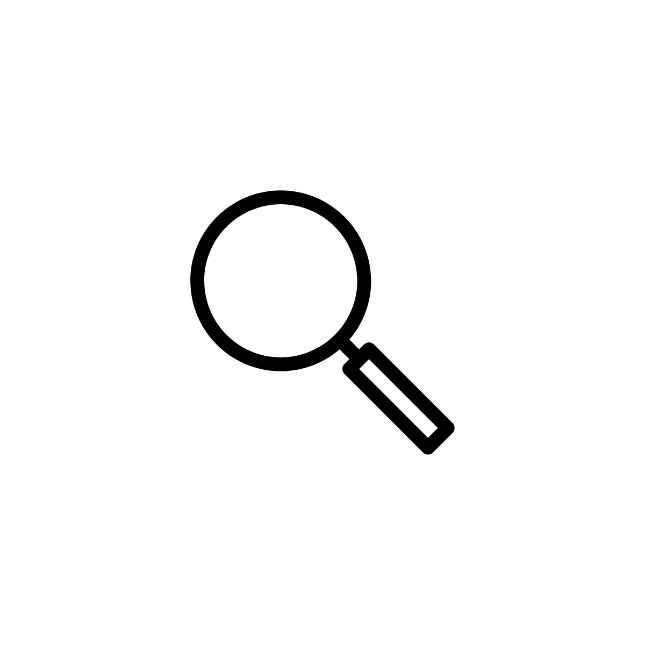 Literature review
Web user survey
Stakeholder interviews
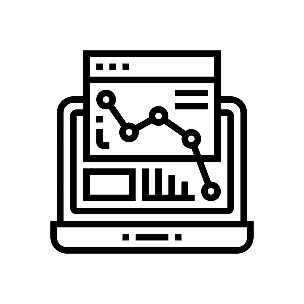 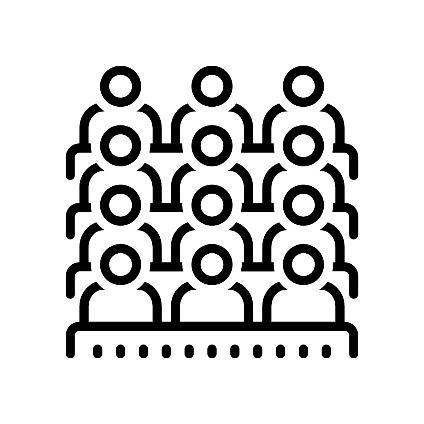 Web analytics
Audience research
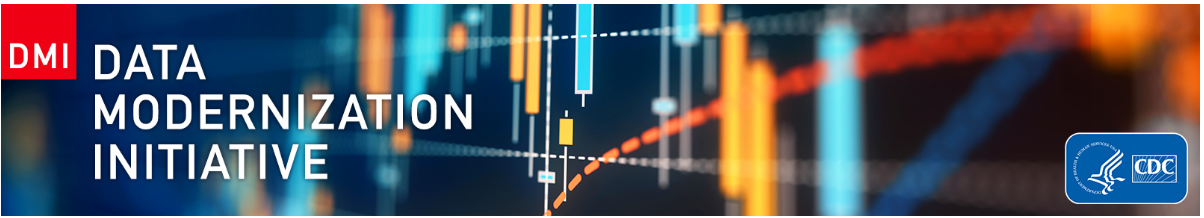 Collaboration and Engagement
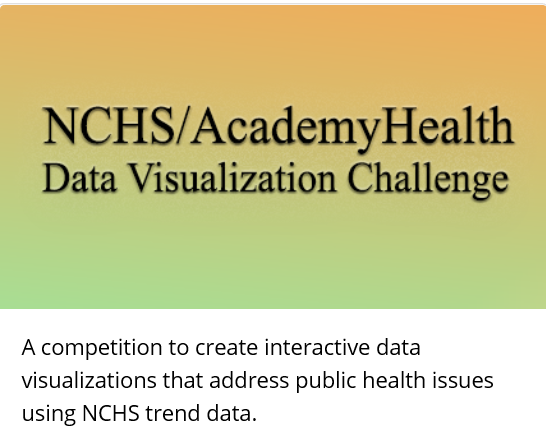 Types of Partnerships

Data partners
Reviewers
Subject matter/topic
Methods development
Technical assistance 
CDC and external agency business partnerships
Interagency/International analytic or reporting partnerships
Visionary partnerships
https://academyhealth.org/NCHSData
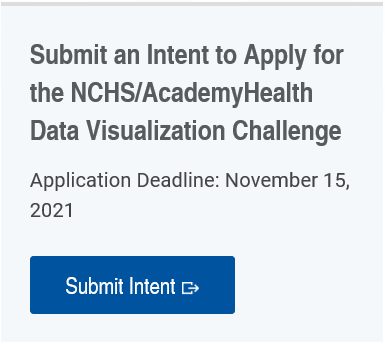 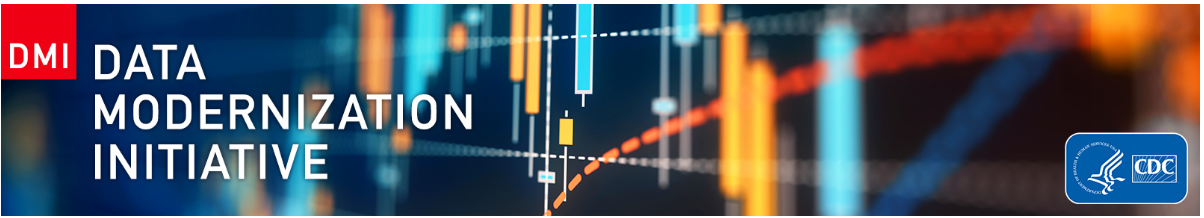 Goal 2: Accelerate Data Capabilities	Modernize systems and infrastructure	Expand data sources & collection methods		Enhance analytic tools and techniques
NCHS Data Linkage Program
Linking data can provide policy-relevant information in an efficient way

NCHS links its surveys to administrative data sources using personally identifiable information (PII)

NCHS also geocodes its surveys to facilitate merging of contextual variables
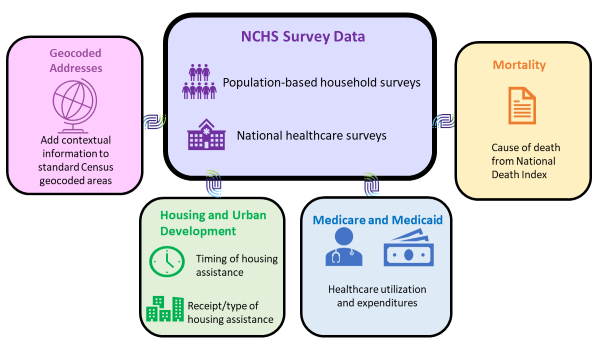 New Developments in the Data Linkage Program: Partnerships are Key
New data sources, linkages 
Department of Veterans Affairs health and benefits data
CMS’ Transformed Medicaid Statistical Information System (T-MSIS)
Updated linkage with ESRD data

Methodologies for expanding access while protecting privacy
PPRL
Synthetic Data files

Leveraging data to improve administrative data on race and ethnicity 

New partnership with Georgia Tech Research Institute will inform content of publicly available linked data files
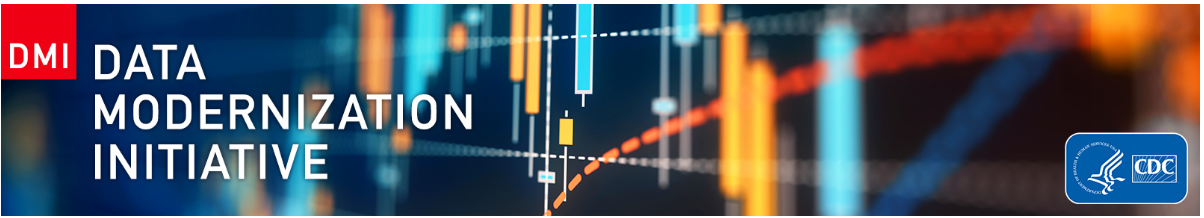 Enhancing Analytic Tools for Health Equity
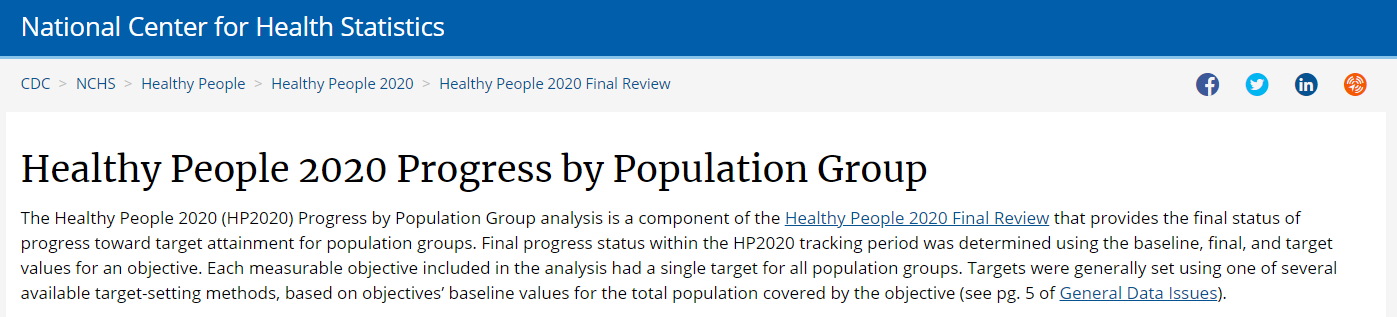 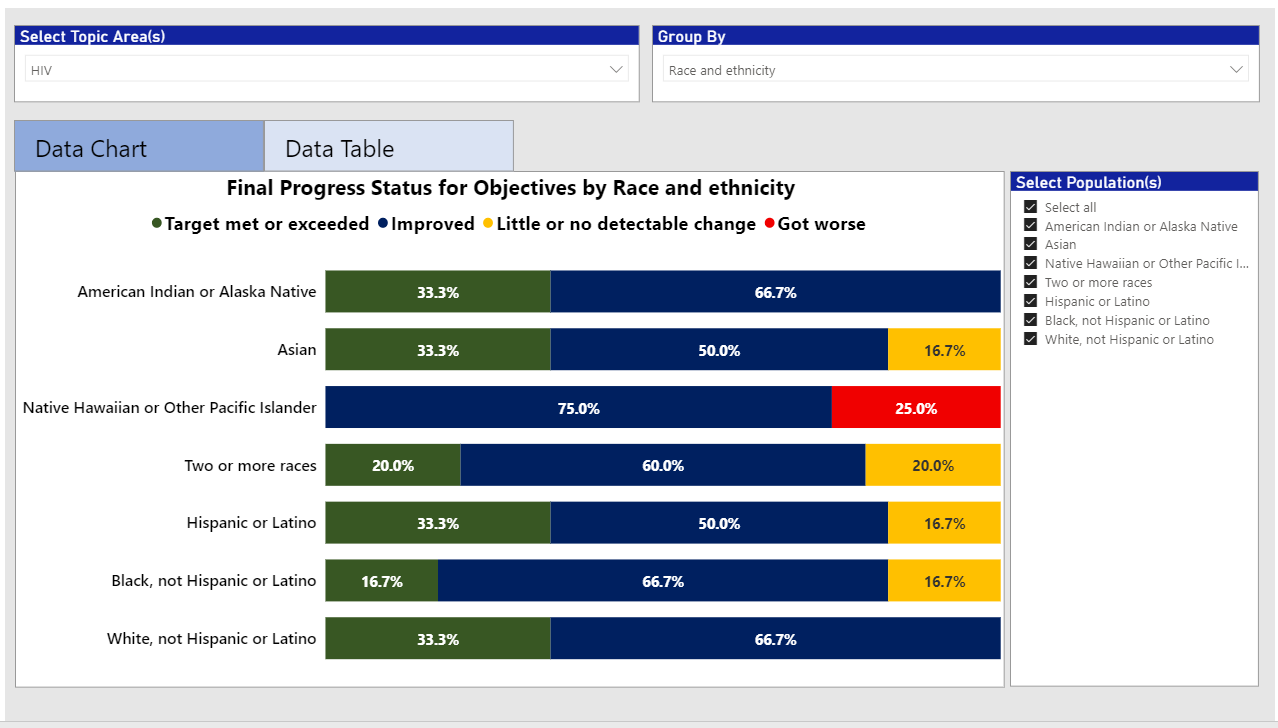 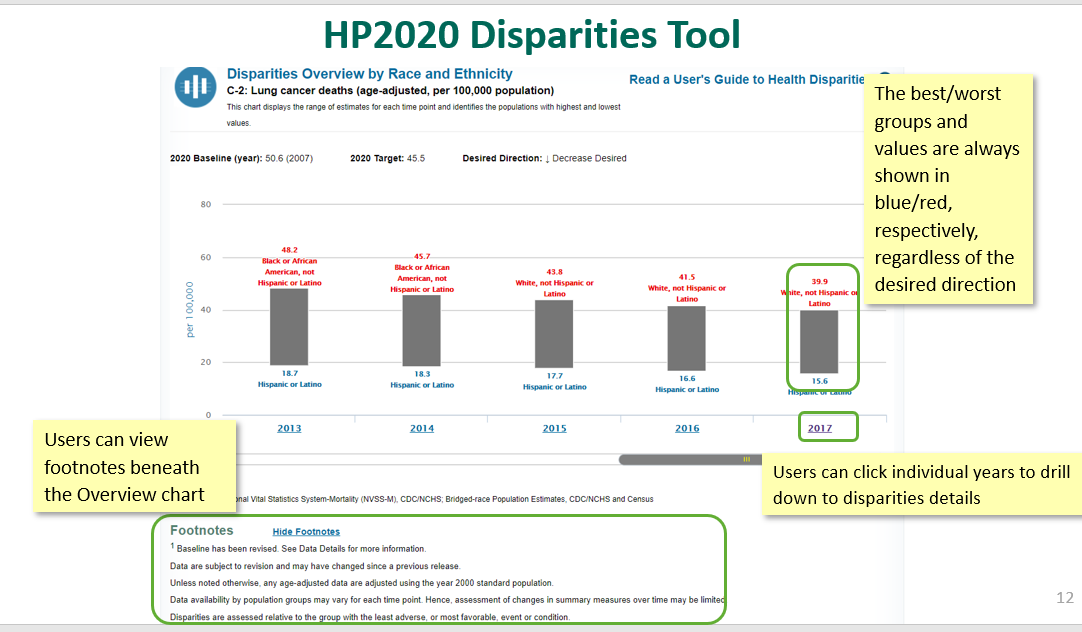 Informing Health Equity Priorities: Ensure Disability Inclusion
Washington Group Short Set measures in Pulse

NCHS and CDC web pages feature data

Disparities in vaccination, mental health, access and utilization
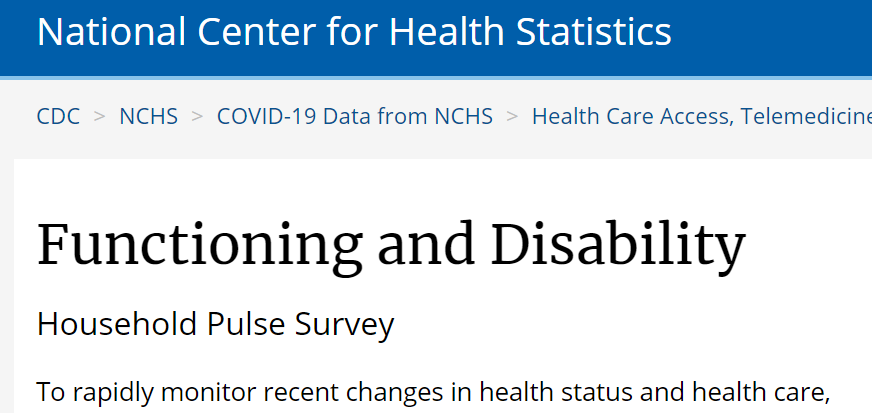 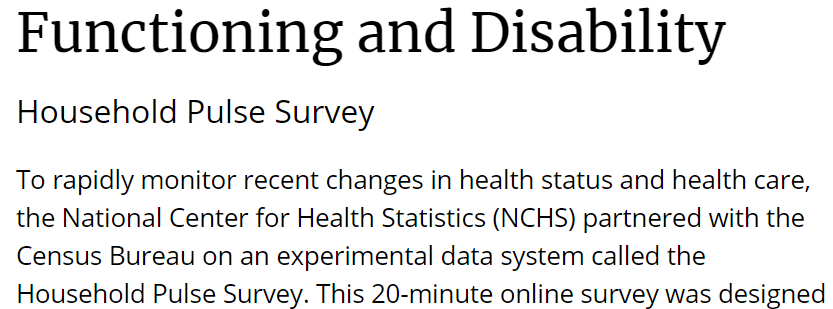 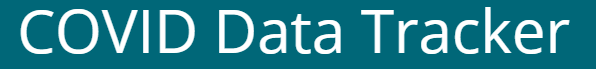 Anxiety and Depression
Mental Health Care
Health Insurance Coverage
Access to Health Care
Telemedicine Use
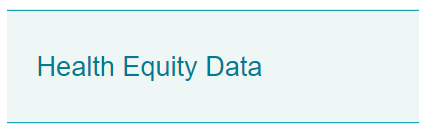 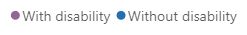 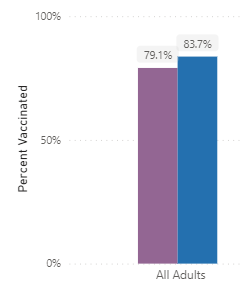 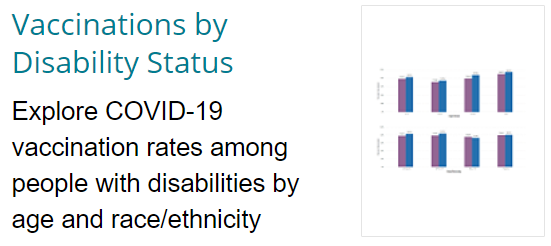 Goal 3: Build on Workforce, Operational Excellence	Strengthen workforce management	Improve professional advancement, development, leadership	Improve coordination, collaboration, internal communication
Selected Professional Development and Collaborative  Opportunities
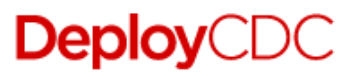 COVID deployments
Cross coverage, cross training, developmental assignments
Mentoring programs:  NCHS, ICSP, HHS

Health Communication Early Career Certificate Program
Data Science Upskilling Program
Data Science Certificate Program
Long term education

NCHS Data Visualization Group
Heath Equity and Disparities Interest Group
Invited Presentations
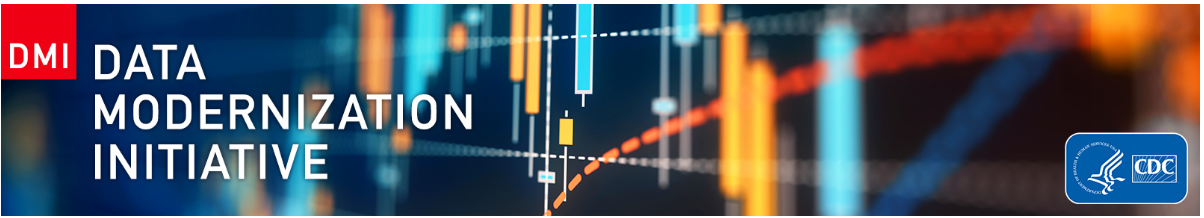 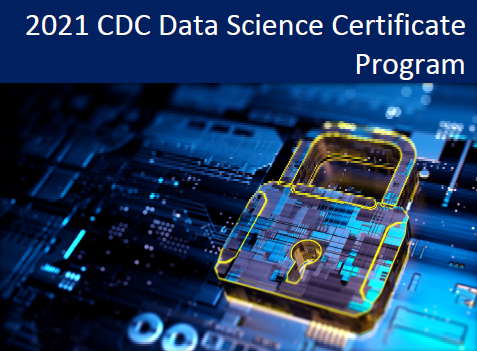 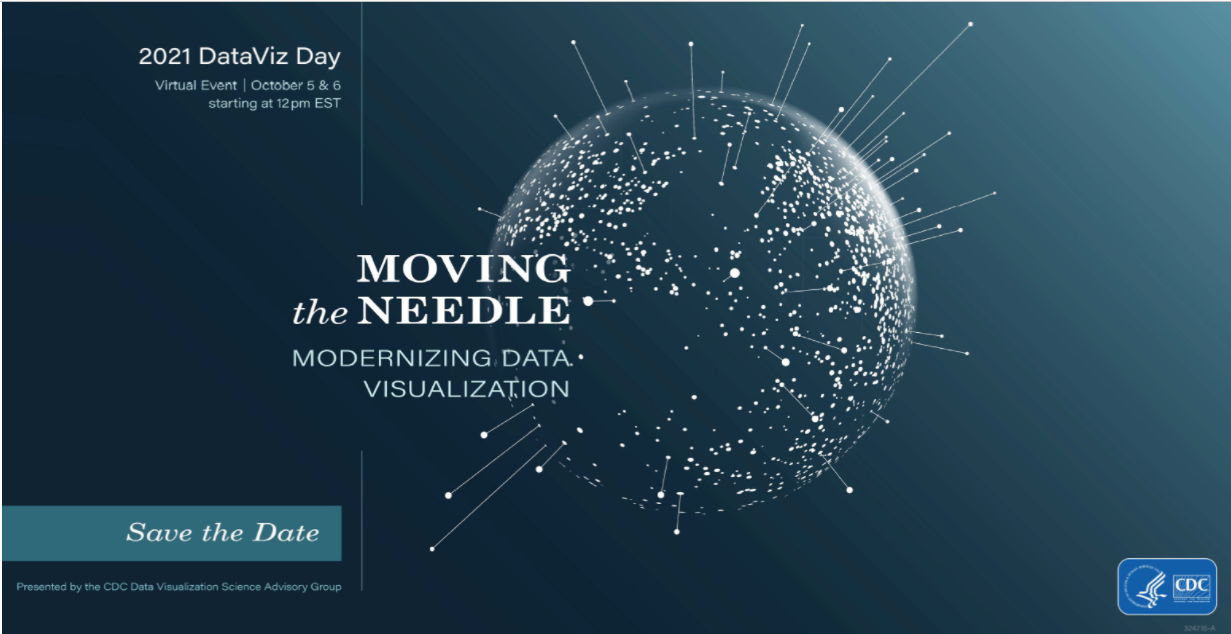 Recruiting New Staff: Methodologists
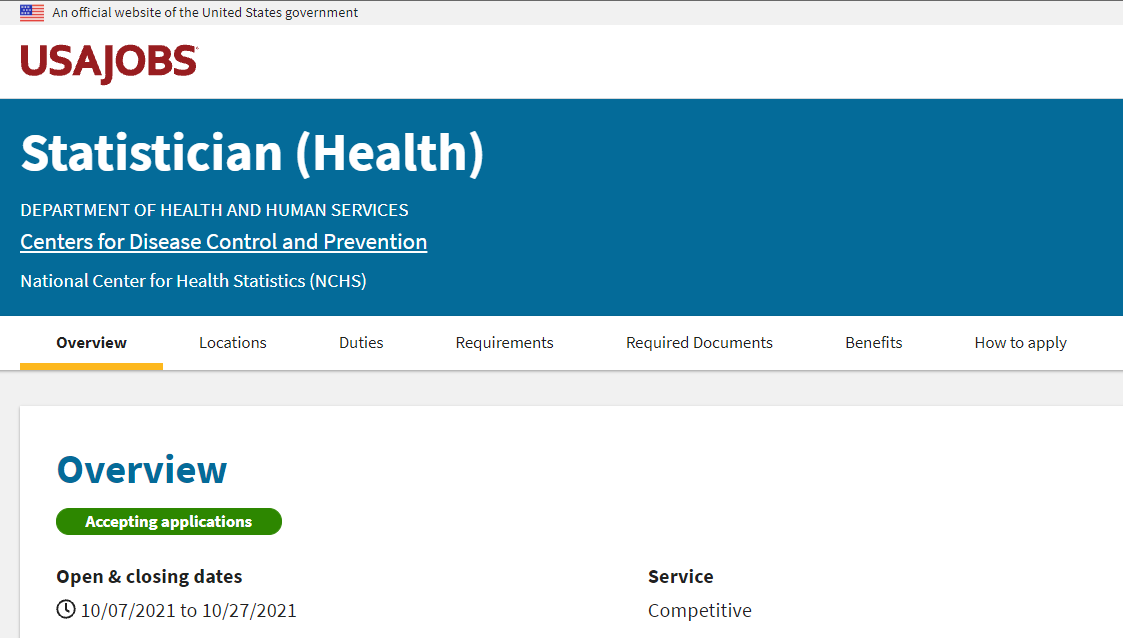 The vacancy number is HHS-CDC-DH-22-11257013 and is open from 10/07/2021 through 10/27/2021. The vacancy announcement can be found at: https://www.usajobs.gov/GetJob/ViewDetails/616727400
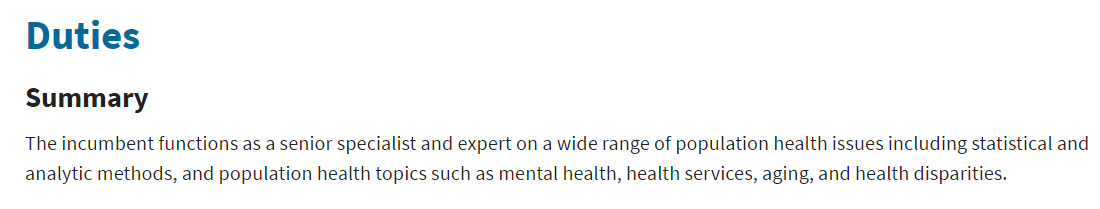 Thank you!